March 2021
GCR NRFP acknowledgment follow-up
Date: 2021-03-03
Authors:
Slide 1
Boyce Yangbo, Huawei
March 2021
Recall GCR NFRP feedbacks[1]
For a typical implementation of 40MHz BW, there are up to 18 RUs. 4 MU-BAR Triggers are needed to solicit BAs from each group transmission, if there are 60 recipients.
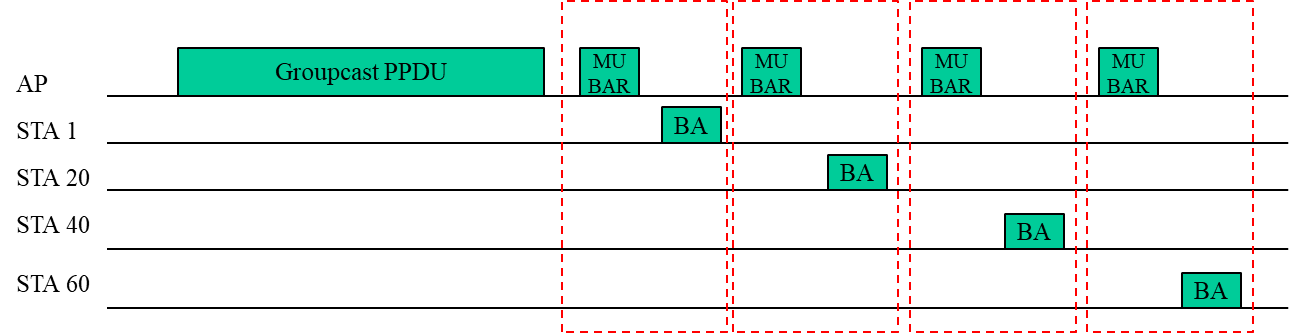 By GCR NFRP, the AP would know which STAs receive all MSDUs and which STA has at least one errors. Since the AP only need to solicit BAs from a small fraction of recipients, BA signaling overhead can be reduced(by about 40% when MF=0 and about 60% when MF = 1).
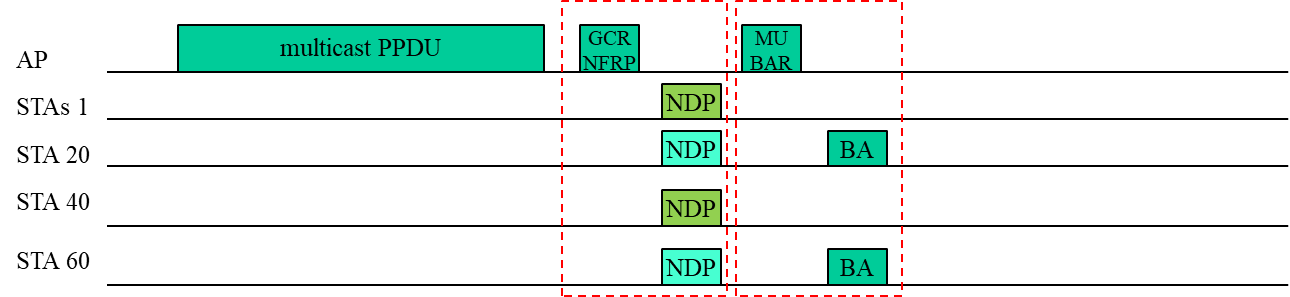 Slide 2
Boyce Yangbo, Huawei
March 2021
Use cases - VR training/education
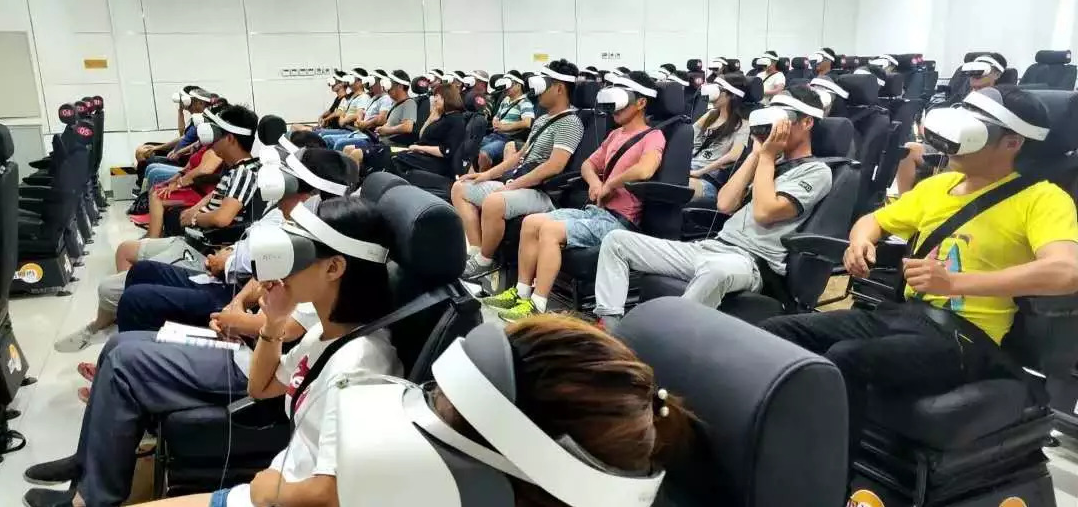 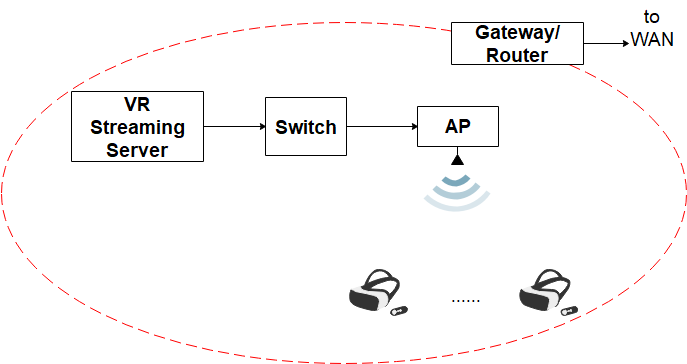 local subnet
VR training in a driving school[2]
Scenario:
VR training and VR education are emerging  in many areas: colleges, vocational training, popular science shows etc. 
In implementation, APs and VR helmets would be chosen deliberately, and those devices supporting multicast features would be more competitive
Topology:
VR streaming servers are usually within a local subnet and the VR streams would not across the gateway or any router.
VR streams are downlink, from the VR server to multiple VR helmets.
Slide 3
Boyce Yangbo, Huawei
March 2021
Use cases – Intelligent screen
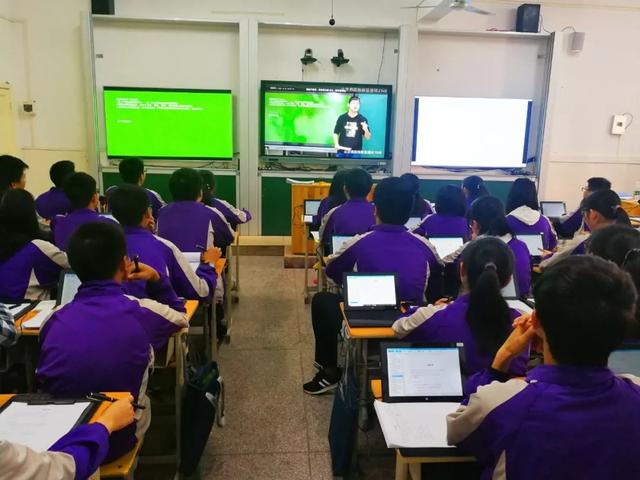 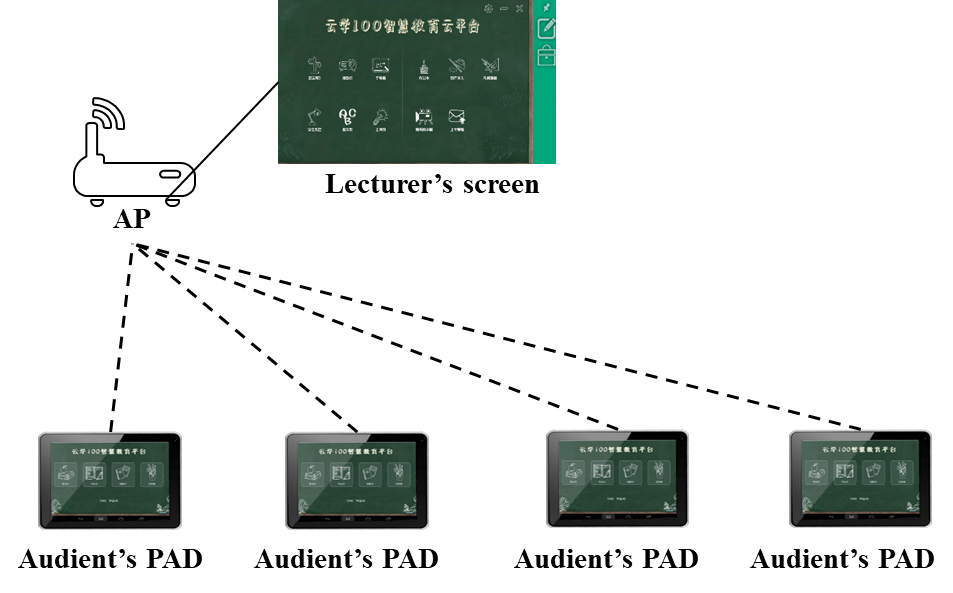 Iscreen: screen sharing and interaction[3]
Topology:
The devices (AP, PAD and PC) in those scenarios are usually chosen deliberately 
The traffic stream is transmitted in a local subnet(screen sharing, interactions). An AP multicast live stream to audient’s PAD.
Scenario:
Intelligent screens are very popular in multimedia classrooms/meeting room now: Each audient would have a pad screen in front of him or her and the screen is synchronized to the lecturer’s screen. So the audients don’t have to peer at the projector’s screen from the back rows.
Slide 4
Boyce Yangbo, Huawei
March 2021
Use cases – Industry manufacture
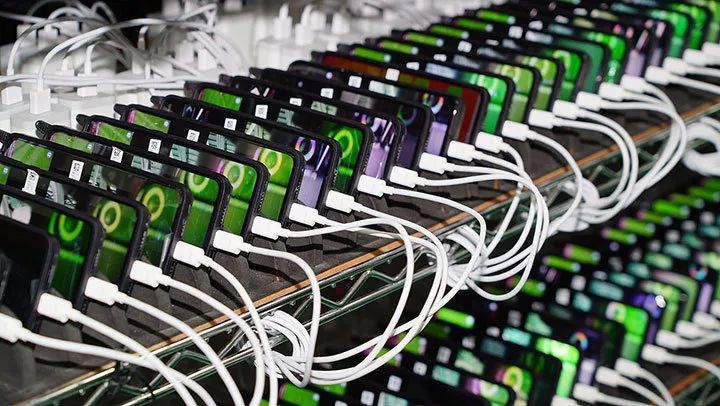 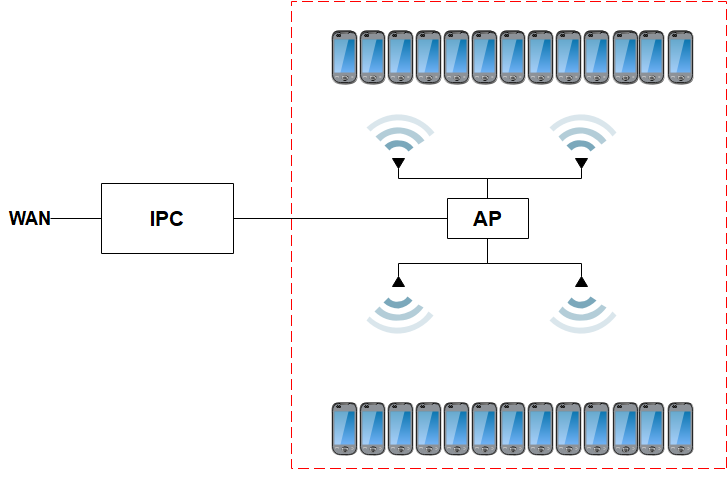 Mobile phone testing and OS loading
Scenario:
In a mobile phone factory, hundreds of phones would be put in a test chamber for pre-delivery test.
In this stage, the operating system of each phone would be updated from factory version to consumer version.
To download such a big file, multicast is much more efficient than unicast.
Topology
An IPC is connected to an AP with cable directly.
Mobile phones are put closely to each other in a chamber
Test software or OS files are multicast from IPC to mobile phones
Slide 5
Boyce Yangbo, Huawei
March 2021
Discussion on GCR NFRP acknowledgment
Use cases: 
It’s not so common at home that an AP multicast to many clients. However, there are a lot of application scenarios in enterprise and industry WLAN, where multicast transmissions usually occur within a local subnet(avoiding IP routing problems in WAN routers).
The gains of NFRP based feedbacks is getting higher as the number of recipients getting larger[1].
Supportive of basic NFRP:
In many cases, the clients can be selected on purpose to support multicast features. So it less critical whether a feature is supported by the majority of WLAN devices on market.
Some vendors have already support NFRP, which proofs that NFRP is doable in technique.
Introducing GCR NFRP acknowledgment would add values to devices that support basic NFRP and have no negative effect to devices that do not support basic NFRP.
Slide 6
Boyce Yangbo, Huawei
March 2021
Summary
We give some use cases of multicast transmission that have many recipients in real deployment
In those cases, multicast streams are usually limited to local area network and the devices can be selected on purpose.
GCR NFRP would help reduce feedback overheads.
Slide 7
Boyce Yangbo, Huawei
March 2021
Reference
[1] IEEE 802.11-15/1261r2 
[2] https://www.sohu.com/a/250956802_526149
[3] https://kknews.cc/zh-my/education/4beo2yq.html
Slide 8
Boyce Yangbo, Huawei